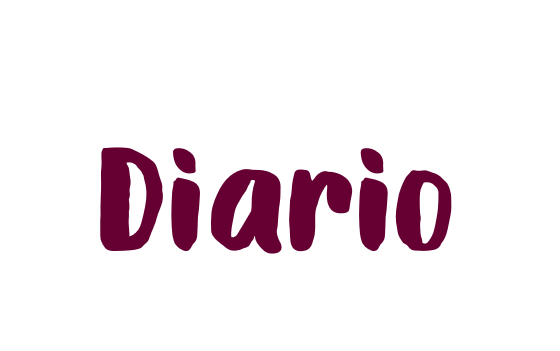 Jardín de Niños ¨María L. Pérez de Arreola
Maestra practicante: Dennise Arizpe Mesquitic
3° A
Lunes 8 de marzo del 2021
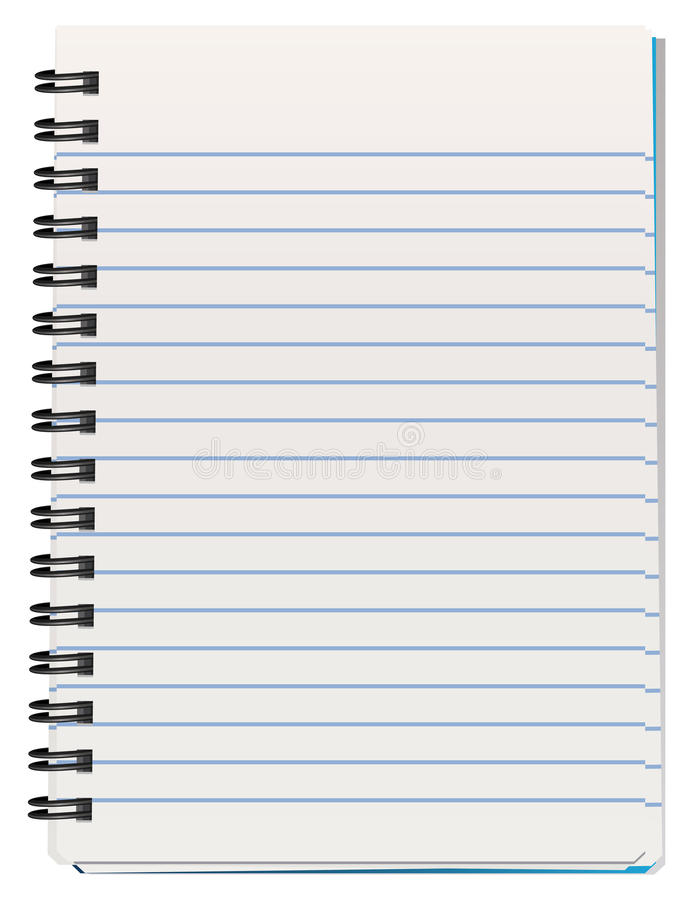 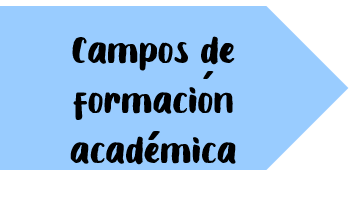 Lenguaje y comunicación:
Pensamiento matemático:
Exploración del mundo:
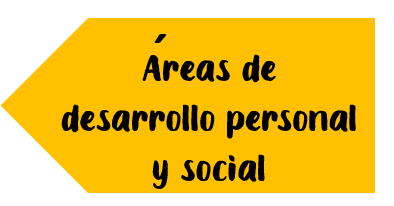 Artes:
Educación Socioemocional:
Educación física:
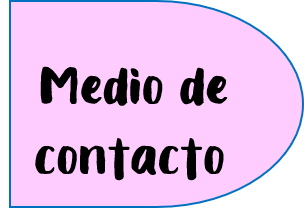 WhatsApp
    Facebook
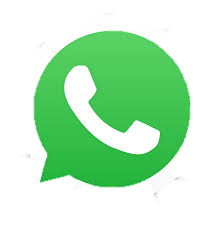 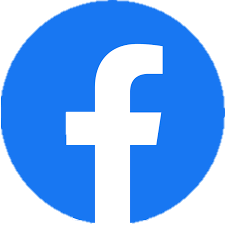 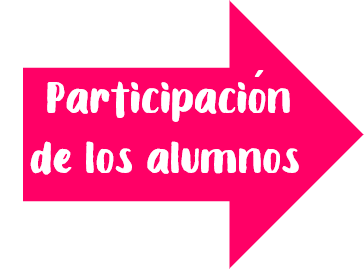 23 alumnos que asistieron a clase virtual.
25 alumnos entregaron evidencias
7 no se reportaron
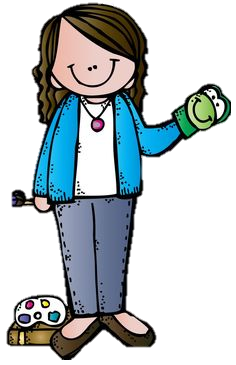 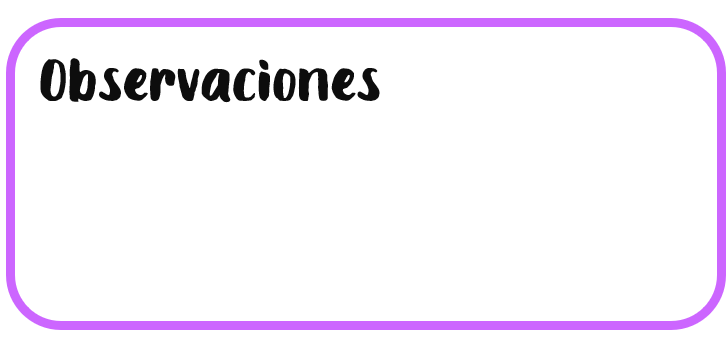 La asistencia se tomo a las 8:00 a.m. en el programa aprende en casa y se mando la actividad de seguimiento a las 9:00 a.m.
Se registraron 23 alumnos en la asistencia y 25 de ellos mandaron la evidencia, 7 no se reportaron durante el día.
Descripción de la clase y evidencias:
El día de hoy, lunes 8 de marzo del 2021 el programa de aprende en casa se fortalecieron los aprendizajes de los áreas socio emocional y artes.
En el caso del área socio emocional en la cual realizaron juegos y acciones en las que sentían alegría u otras emociones, fortaleciendo el aprendizaje de : reconoce y nombra situaciones que le generen alegría, seguridad, tristeza, miedo o enojo y expresa lo que siente.
En cuanto al área de artes se escucharon distintas piezas musicales, dando a conocer los géneros e incluso la música de otros países, dando hincapié al aprendizaje: escucha piezas musicales de distintos lugares, géneros y épocas, y conversa sobre las sensaciones que experimenta.
Se llego a un acuerdo de modificar las evidencias para realizar dos en una sola, además con el tema de ¨Las plantas¨. Es por ello que se solicito representar distintas flores con colores según se le indiquen las emociones de las canciones (el rock de las emociones y el baile de las emociones).
Los alumnos representaron las emociones de alegría, tristeza, enojo, miedo, disgusto y sorprendido, algunos incluso mandaron fotos de su cara al realizar esas expresiones.
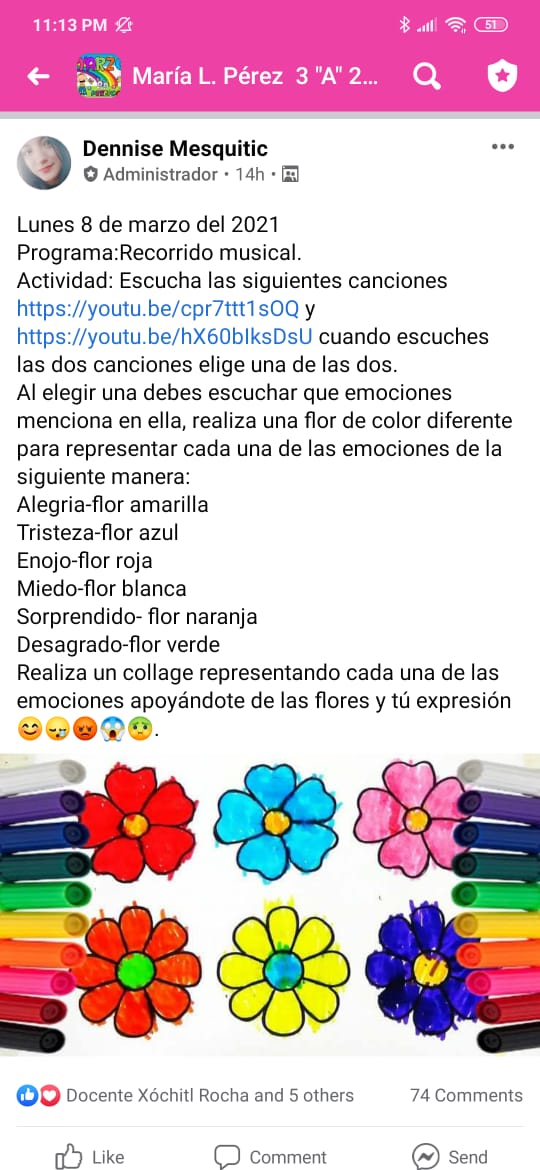 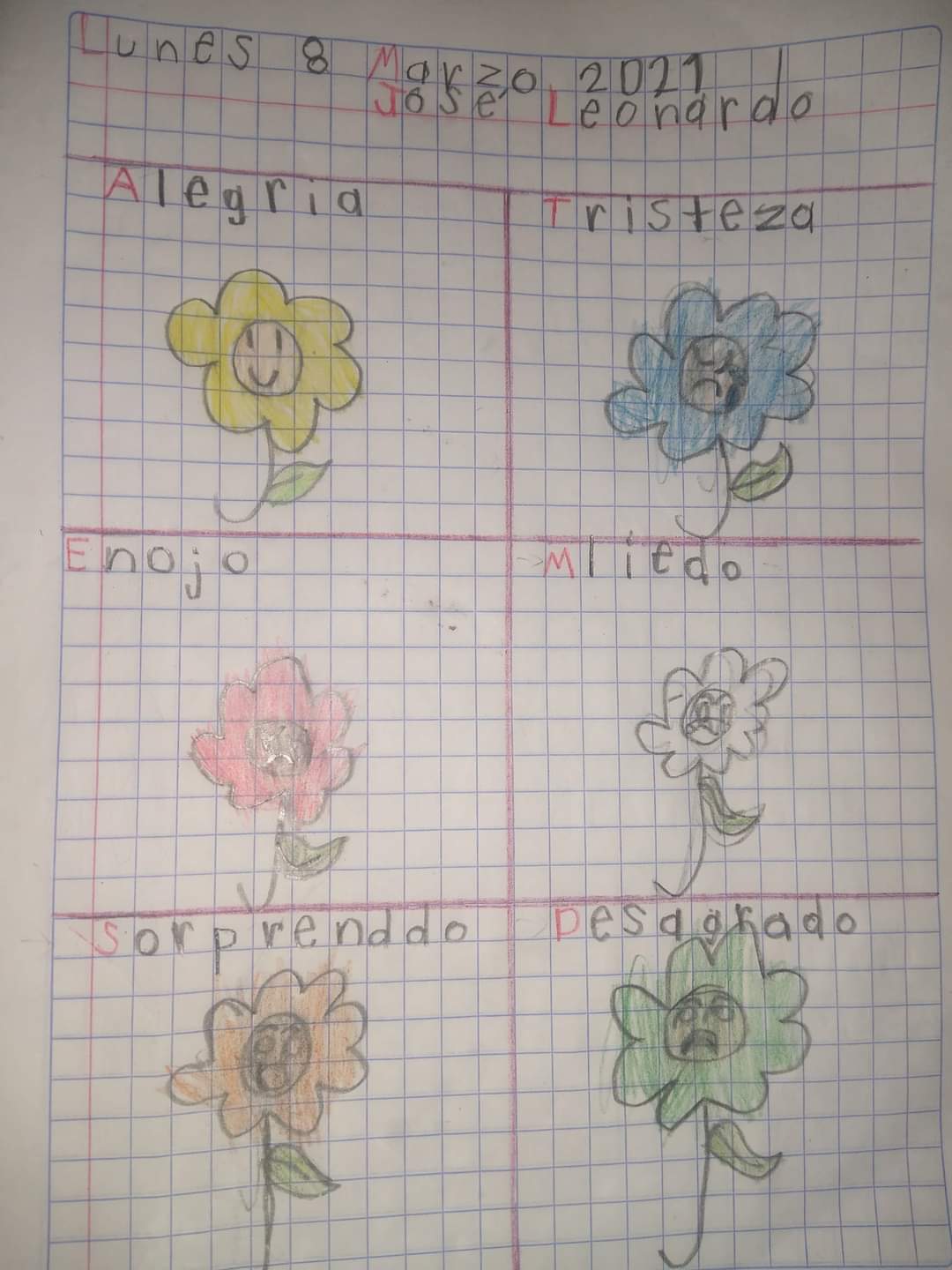 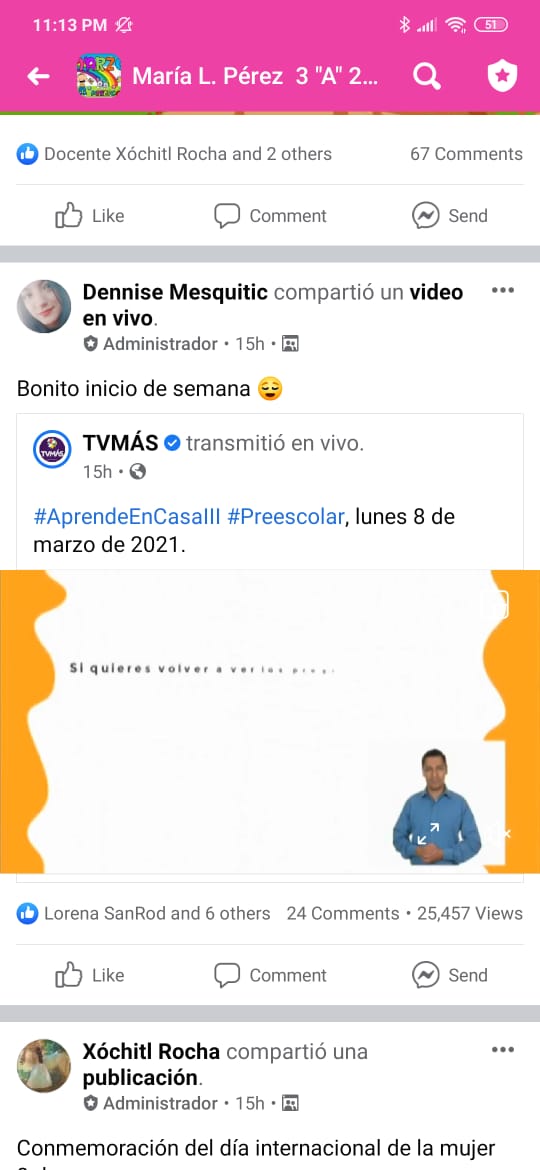 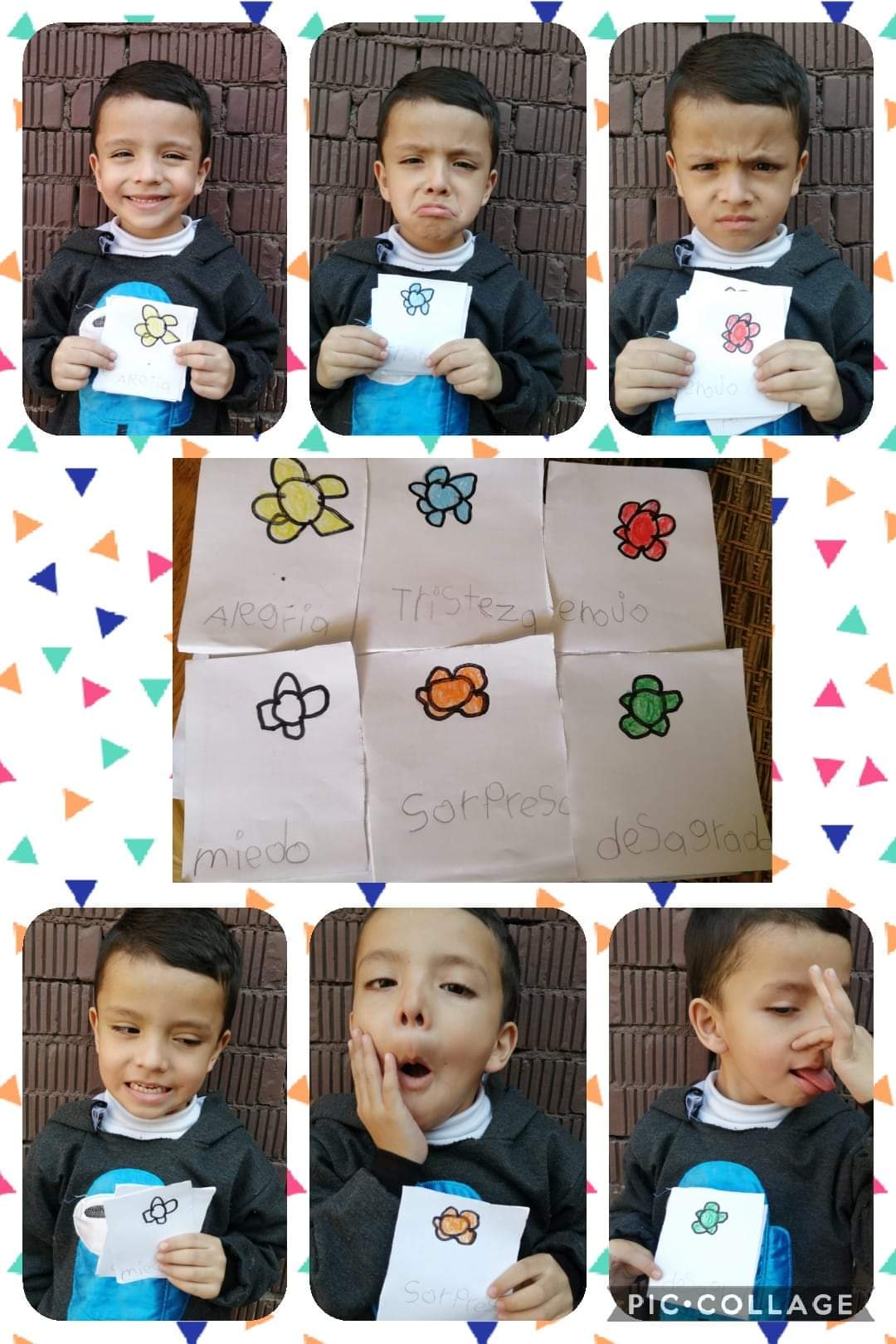 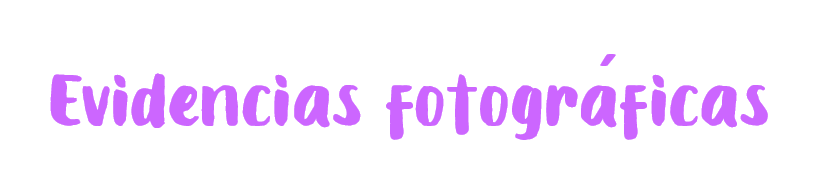